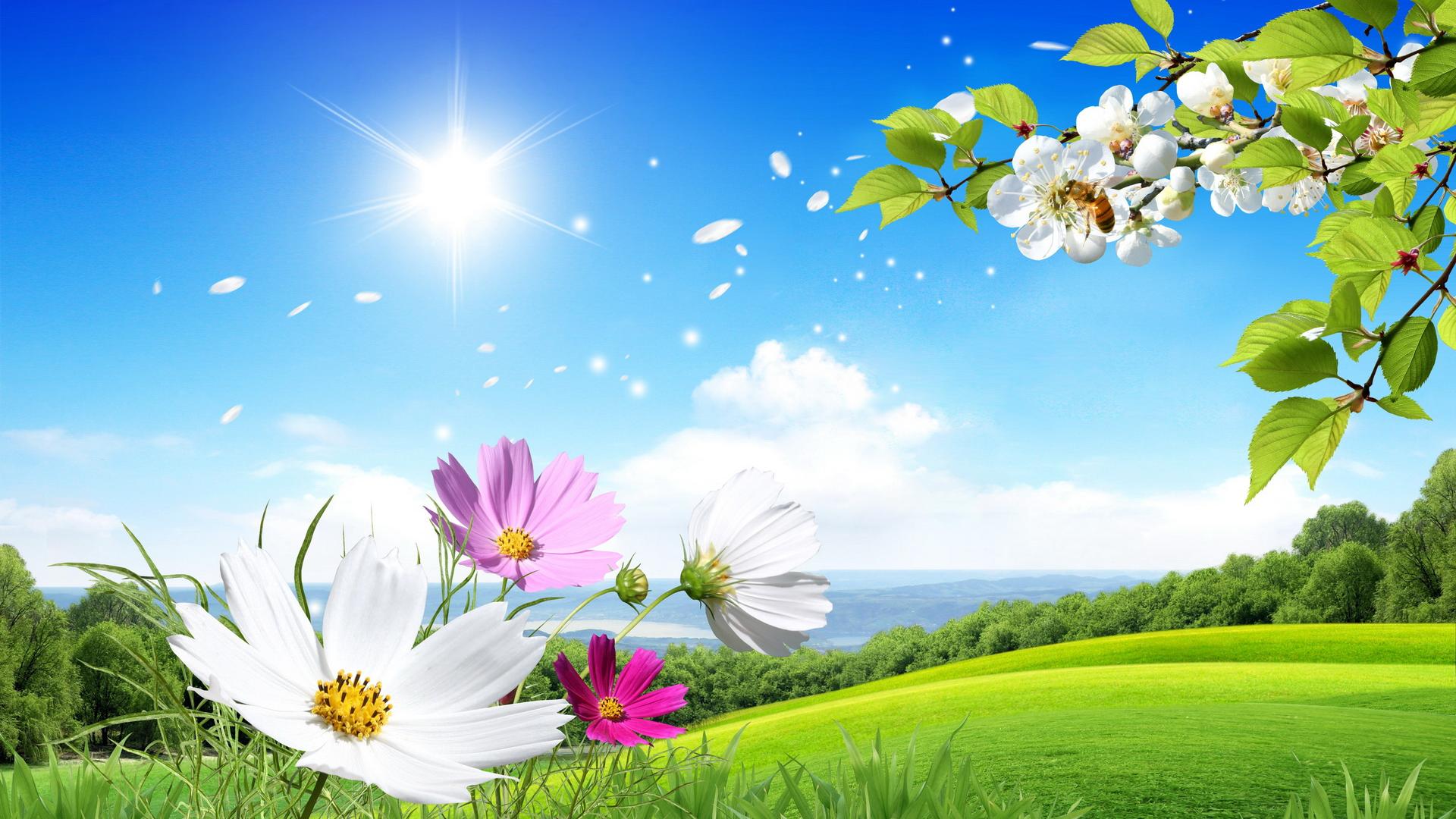 ¯^vMZg
উপস্থাপনায়
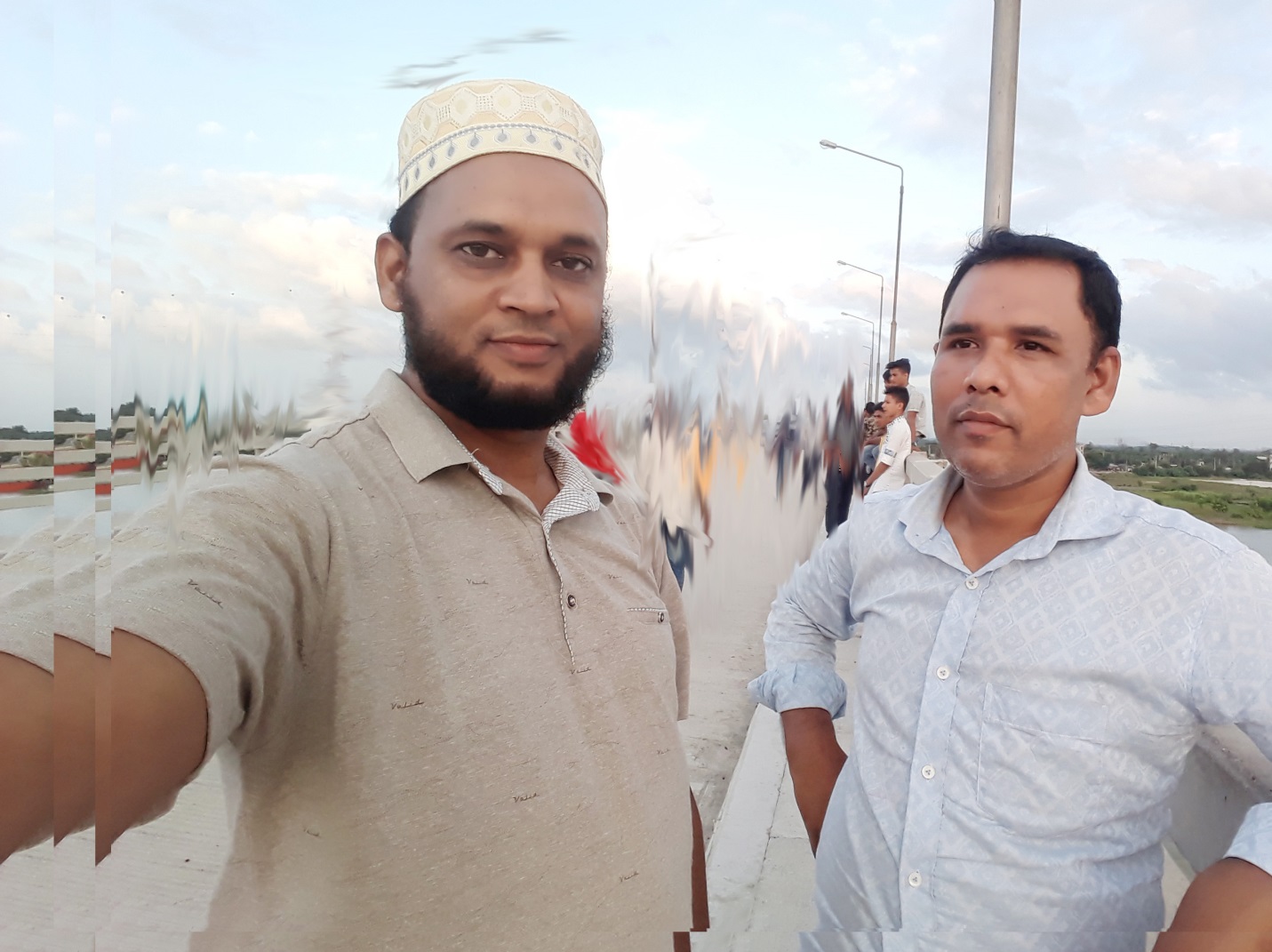 মোহাম্মদ হান্নান মিয়া
সহকারী শিক্ষক
বানিয়াদী সরকারি প্রাথমিক বিদ্যালয়
রƒপগঞ্জ, নারায়ণগঞ্জ|
‡gvevBj: 01977377177
B-‡gBj: hannanmiah1@gmail.com
cvV cwiwPwZ
‡kÖwY			: Z…Zxq
	welq			: cÖv_wgK weÁvb
	cv‡Vi wk‡ivbvg	: Rxe‡bi Rb¨ cvwb
	cvV¨vsk		: cvwbi e¨envi
	mgq			: 35 wgwbU
	ZvwiL		: 05/07/2020 wLª.
শিখনফল
# পানির বিভিন্ন ব্যবহার বলতে পারবে।
# পরিবারে পানির ব্যবহার লিখতে পারবে।
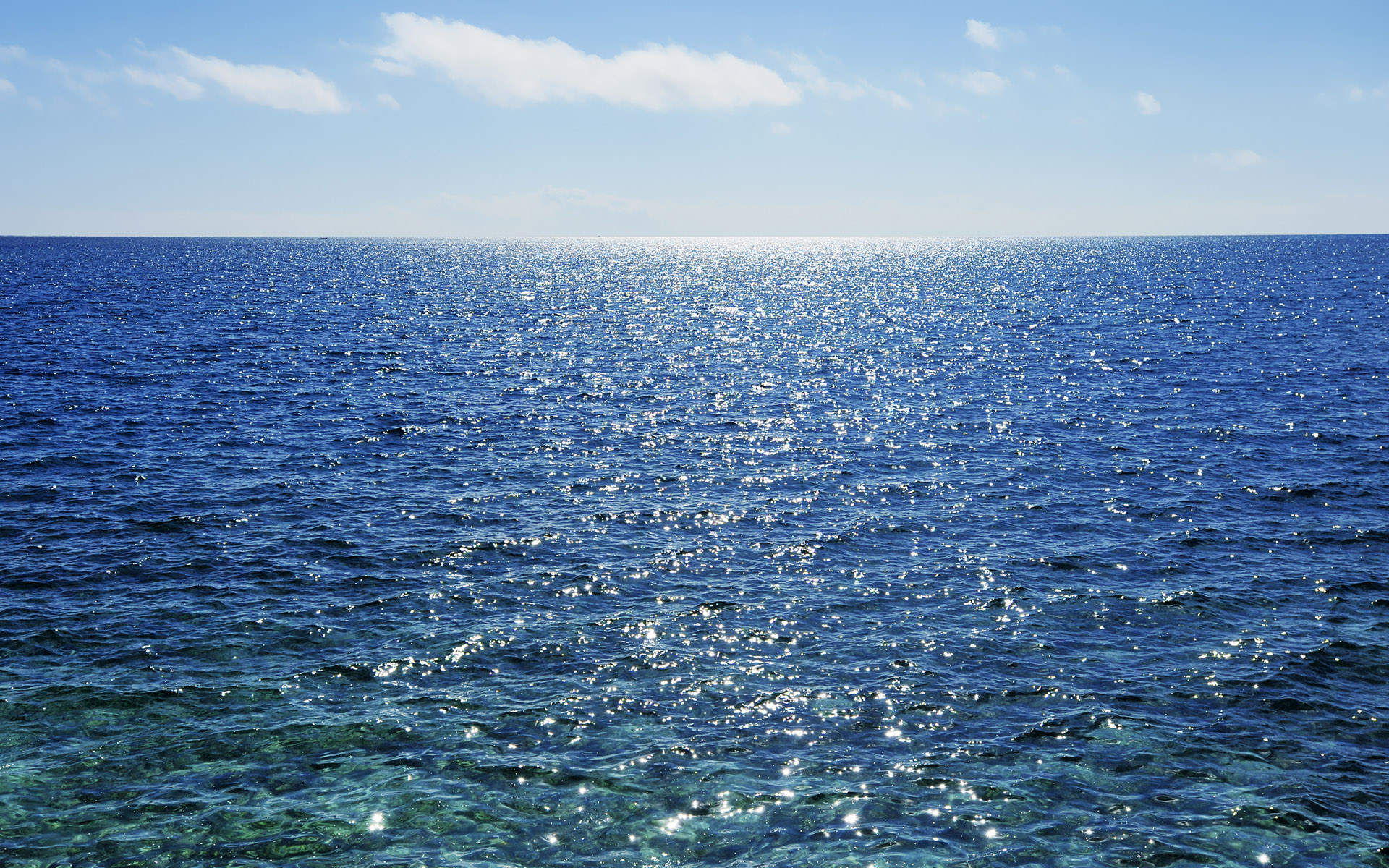 পানির ব্যবহার
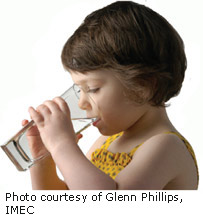 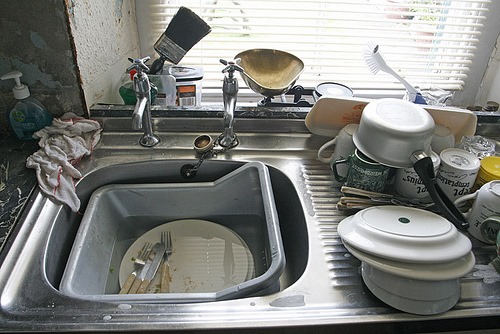 পানি পান
হাঁড়ি পাতিল ধোয়া
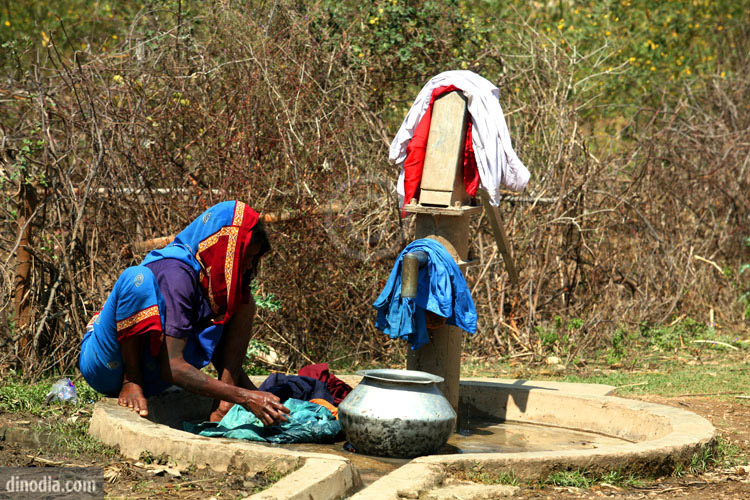 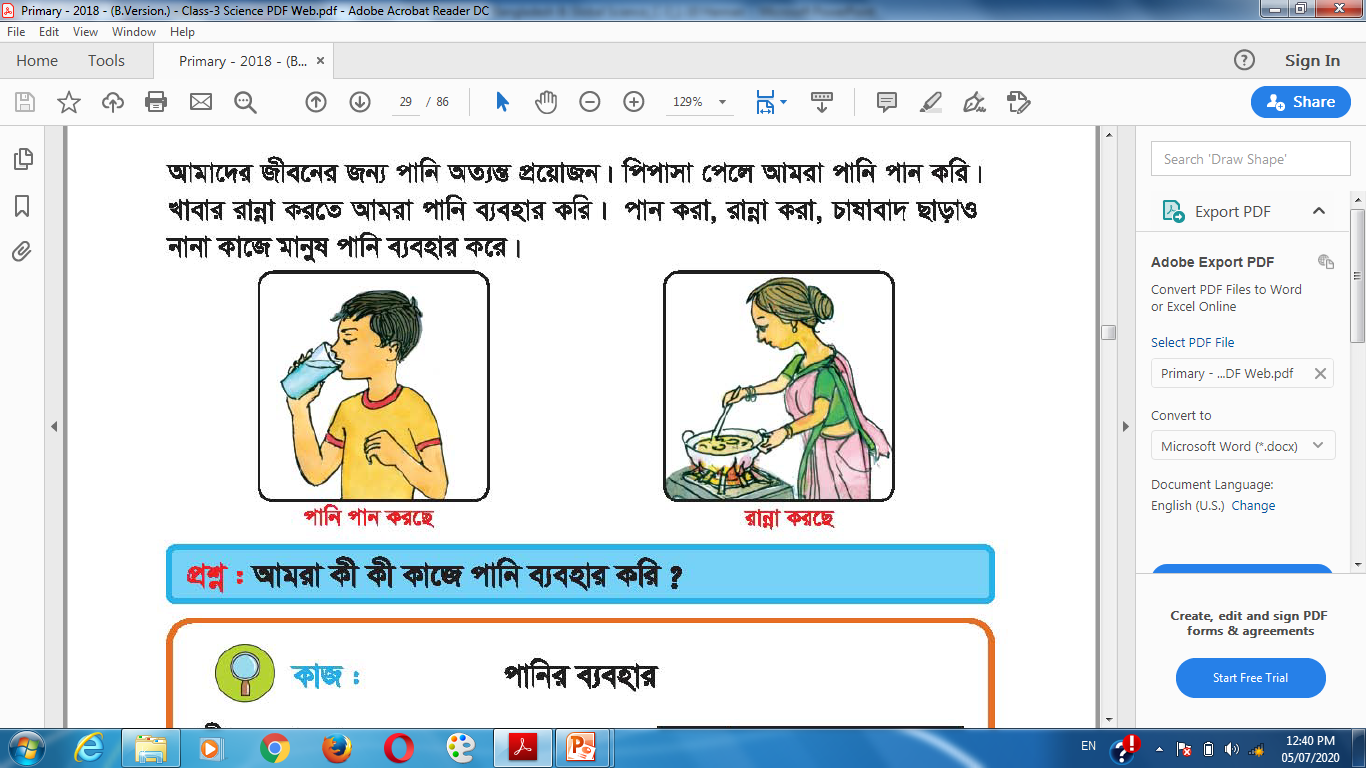 জামা কাপড় ধোয়া
রান্নার কাজে
u
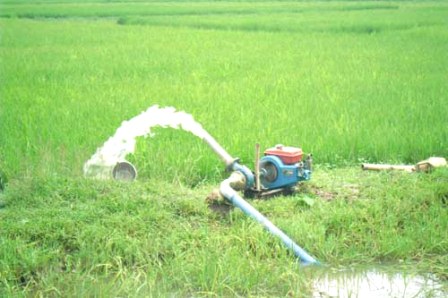 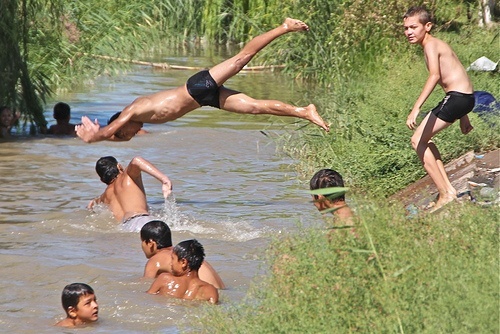 গোসল করা
সেচের কাজ
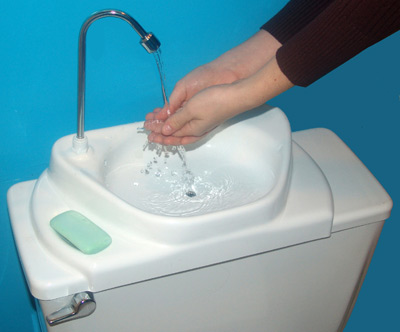 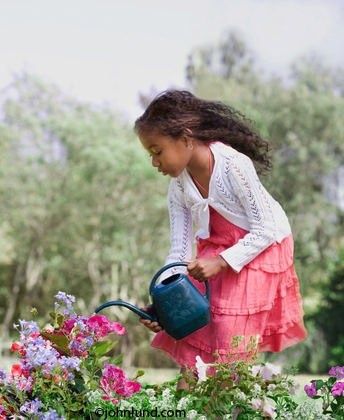 হাত ধোয়া
ফুল গাছে পানি দেয়া
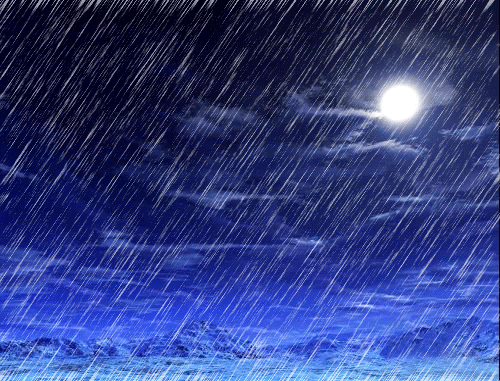 মূল্যায়ন
প্রত্যেক দল ২টি করে পানির ব্যবহার লিখ
গোলাপ দল
বেলী দল
জবা দল
কদম দল
প্রত্যেকে নিজ নিজ খাতায় লিখ
১। 	আমরা আমাদের পরিবারে কী কী কাজে 	পানির ব্যবহার করি?
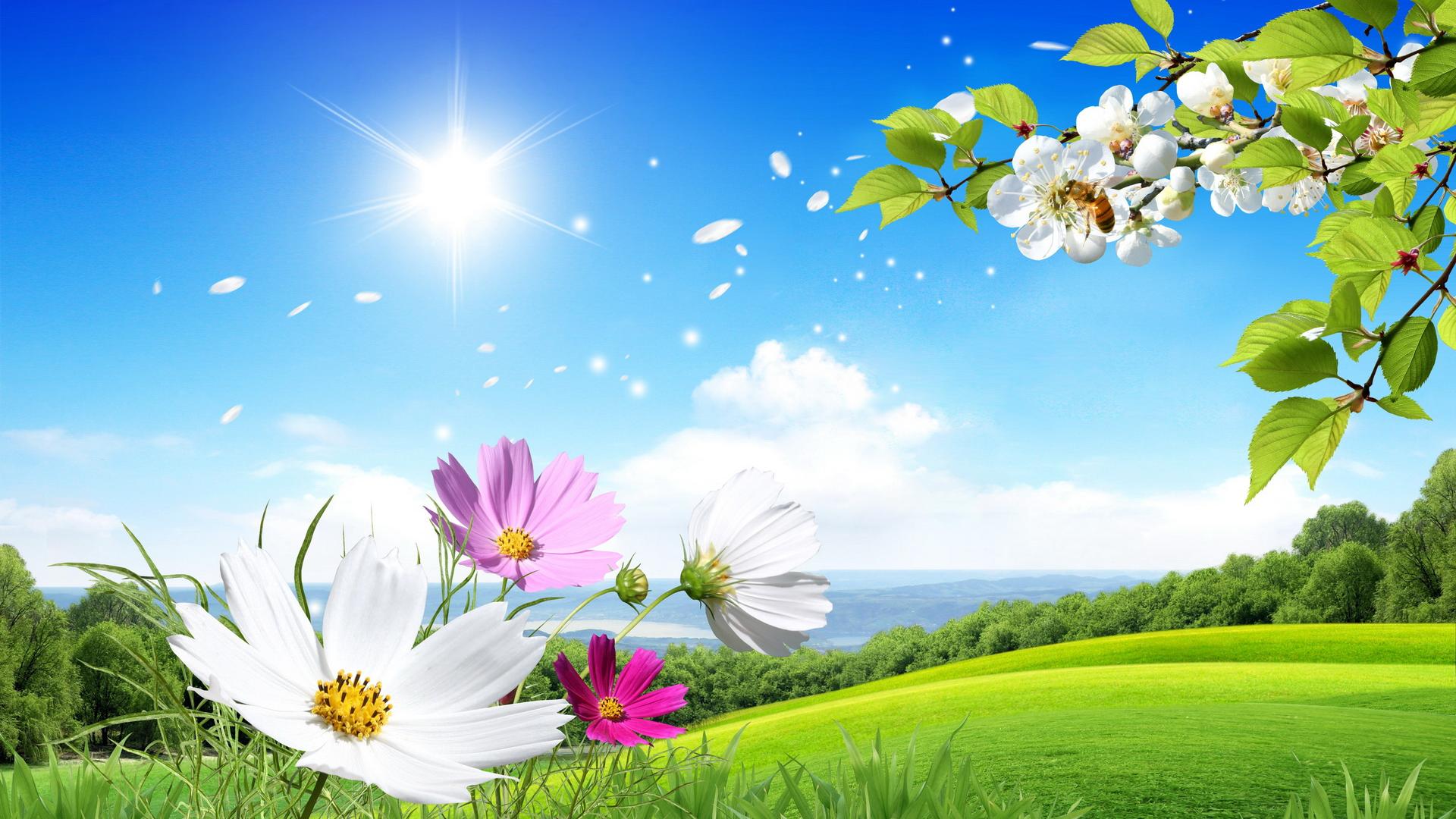 ab¨ev`